Balancing the Scales: The Complementary Roles of RCTs and RWE in Modern Healthcare
Christopher M. Gallagher, MD
Medical Director of Cancer Services
MedStar Washington Hospital Center
Washington, DC
Resource Information
About This Resource
These slides are one component of a continuing education program available online at MedEd On The Go titled RWE Where RCTs Fall Short: Optimizing Frontline Treatment of HR+/HER2- Metastatic Breast Cancer

Program Learning Objectives:
Critically evaluate components of RWE publications to distinguish high-quality from low-quality sources of information
Evaluate RWE of CDK4/6 inhibitors in HR+/HER2- MBC as it relates to clinical trial evidence
Apply RWE to make treatment decisions for patients regarding the choice of CDK4/6 inhibitors in HR+/HER2- MBC
Increase clinician awareness of the patient's perspective on the existence and utility of RWE as it applies to shared decision-making conversations

MedEd On The Go®
www.mededonthego.com
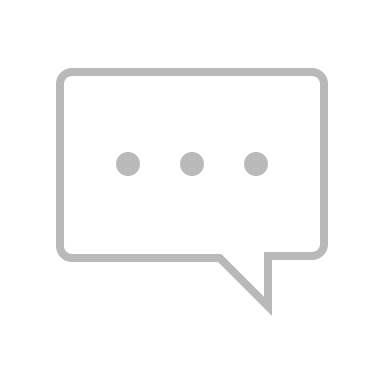 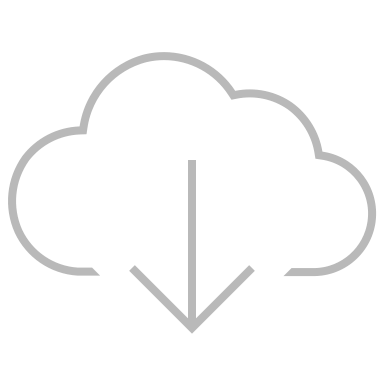 This content or portions thereof may not be published, posted online or used in presentations without permission.
This content can be saved for personal use (non-commercial use only) with credit given to the resource authors.
To contact us regarding inaccuracies, omissions or permissions please email us at support@MedEdOTG.com
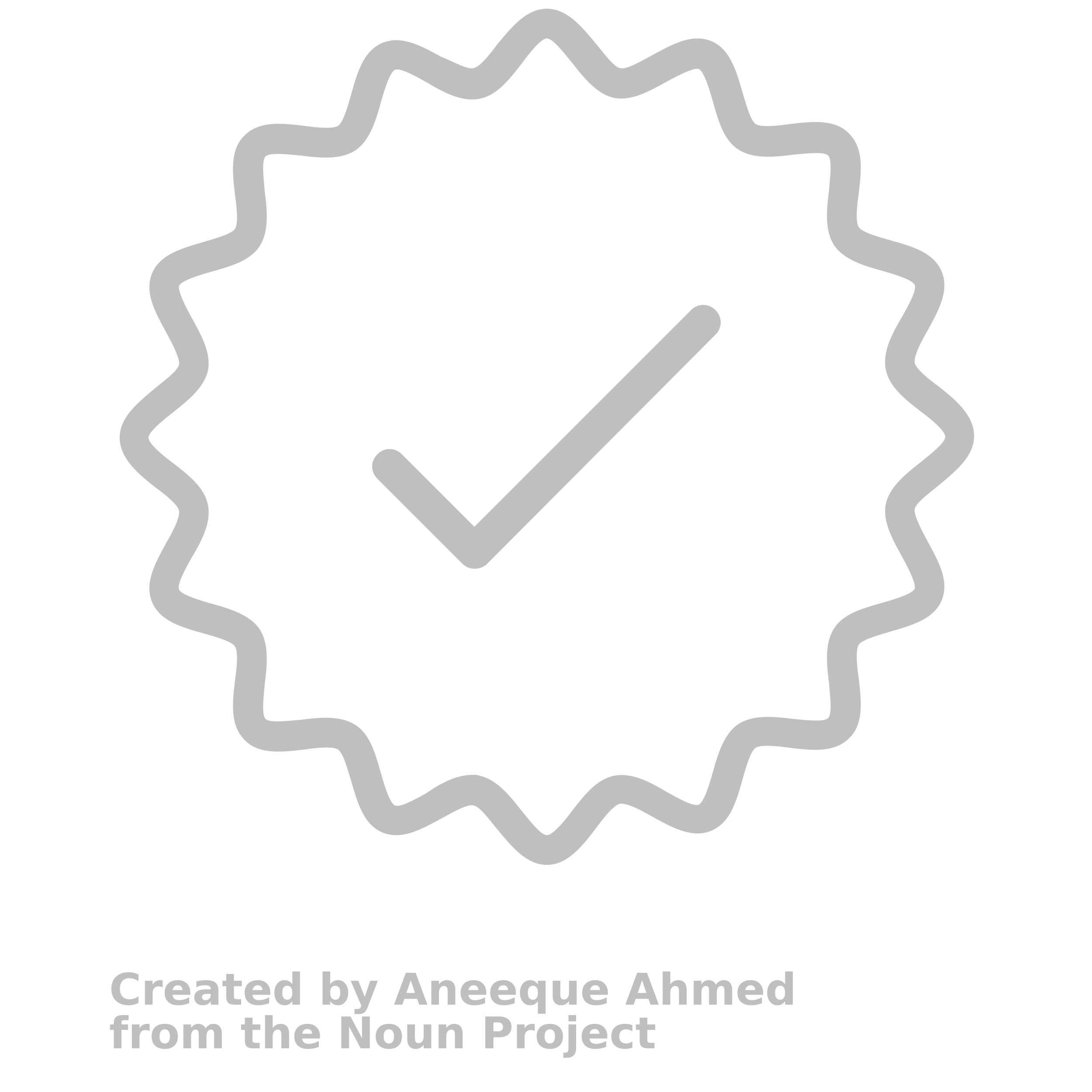 Disclaimer
The views and opinions expressed in this educational activity are those of the faculty and do not necessarily represent the views of Total CME, LLC, the CME providers, or the companies providing educational grants. This presentation is not intended to define an exclusive course of patient management; the participant should use their clinical judgment, knowledge, experience, and diagnostic skills in applying or adopting for professional use any of the information provided herein. Any procedures, medications, or other courses of diagnosis or treatment discussed or suggested in this activity should not be used by clinicians without evaluation of their patient's conditions and possible contraindications or dangers in use, review of any applicable manufacturer’s product information, and comparison with recommendations of other authorities. Links to other sites may be provided as additional sources of information.
The Benefits of RCTs
Has served us well as gold standard – highly reliable and strong internal validity
Can study the safety and efficacy of a treatment under well-defined, controlled clinical conditions in selected patient populations
More likely to learn of unexpected severe adverse effects
Beneficial features include randomization, blinding, intention-to-treat approaches, limits confounding factors – all allowing efficacy to be determined between two specific interventions
Design and end points understood by the scientific community
Protects patients from harm to the extent possible
Ho YF, et al. Clin Transl Sci. 2020;13(1):4-7.
Nazha B, et al. Future Oncol. 2021;17(8):965-977.
The Limitations of RCTs
Not representative of the general population in real-world clinical practice
ECOG PS, minority populations, comorbidities, concurrent medications, compliance issues, elderly cancer patients
Follow up periods often shorter
Patient populations often smaller
Slow and costly to conduct and analyze
Comparator standard-of-care arms during trial design do not reflect standard-of care at trial completion
ECOG, Eastern Cooperative Oncology Group; PS, performance status.
Ho YF, et al. Clin Transl Sci. 2020;13(1):4-7.
Nazha B, et al. Future Oncol. 2021;17(8):965-977.
The Benefits of Real-World Evidence
More patient diversity
Real-world treatment patterns
Larger sample size and longer follow up – may find benefits in niche populations
May uncover rare toxicity
Assessment of safety and tolerability in context with other comorbidities and concomitant medications
External validation can determine if risks or benefits are bigger or smaller than the RCTs
Ho YF, et al. Clin Transl Sci. 2020;13(1):4-7.
Nazha B, et al. Future Oncol. 2021;17(8):965-977.
The Limitations of Real-World Data
Where was the data collected and how was it used? EHRs, insurance claims, patient registries
EHRs – provide demographics, comorbidities, diagnostic data; but also unstructured data and evolving support of natural language processing technology
Insurance claims and registries – huge data sets to make subgroup analysis possible but limited by lack of data, proximity to disease status, and inconsistent data
No randomization or pre-assignment to a treatment arm 
No stratification based on ECOG PS, comorbidities, age
No controlled data collection 
Lack of structured data (no BICR, no pathology/biomarker central review) 
True adherence, dose reductions, dose interruptions
AE reporting
Heterogeneous diagnostic information – inadequate or missing data
BICR, blinded independent committee review.
Ho YF, et al. Clin Transl Sci. 2020;13(1):4-7.
Nazha B, et al. Future Oncol. 2021;17(8):965-977.
Why Are Both RCTs and RWE Needed in Oncology?
Complimentary and valuable for understanding oncology interventions
Close gaps in knowledge on safety and efficacy
Hypothesis generating
Inform healthcare policy decisions
Can aid in communication between physician and patient
Ho YF, et al. Clin Transl Sci. 2020;13(1):4-7.
Nazha B, et al. Future Oncol. 2021;17(8):965-977.
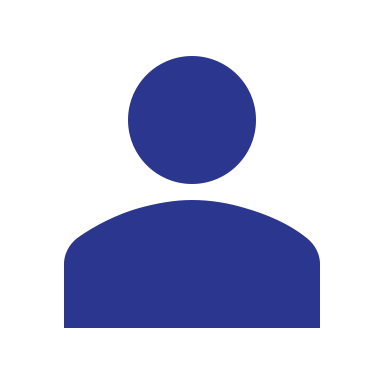 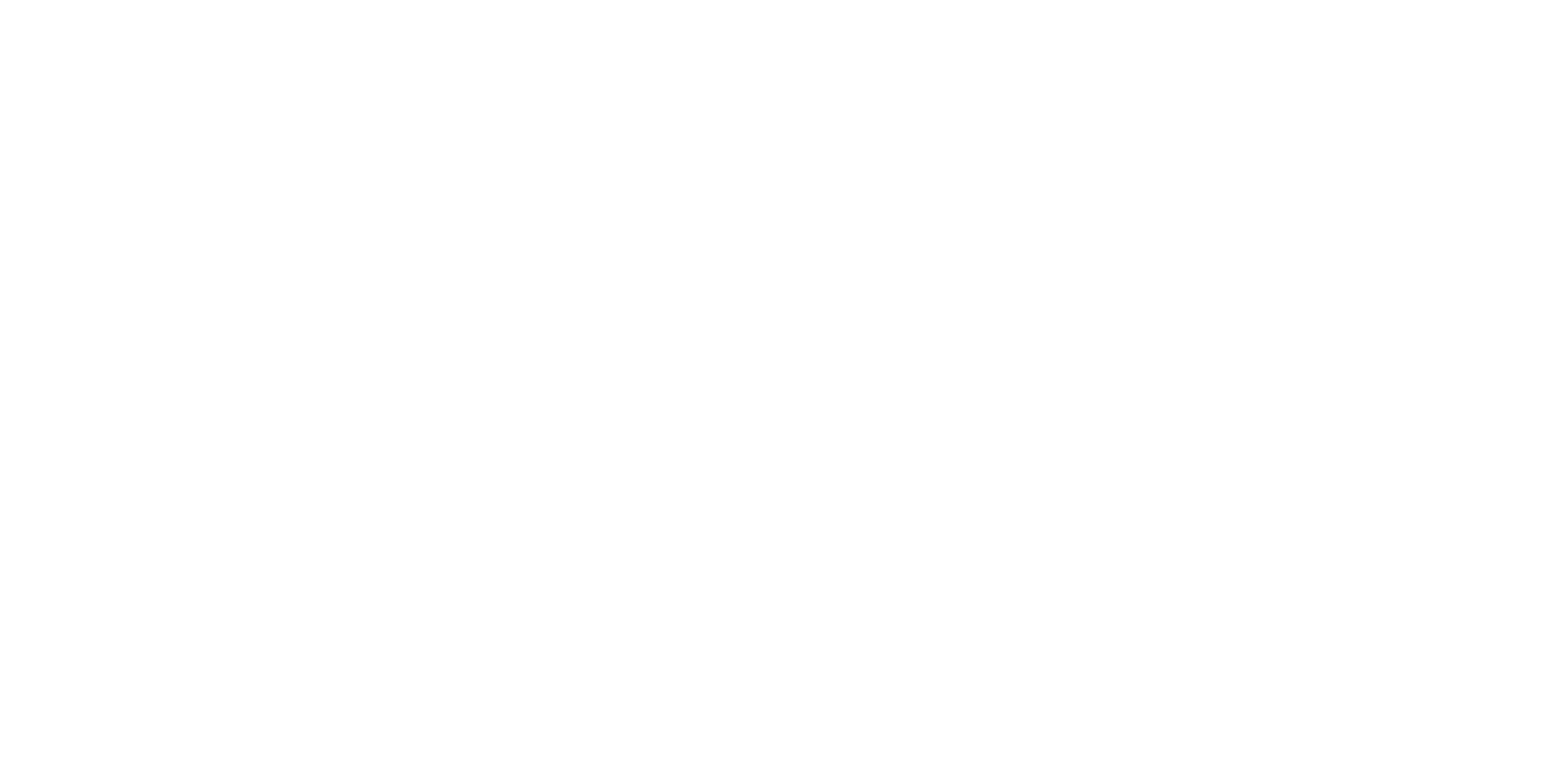 Looking for more resources on this topic?
CME/CE in minutes
Congress highlights
Late-breaking data
Quizzes
Webinars
In-person events
Slides & resources
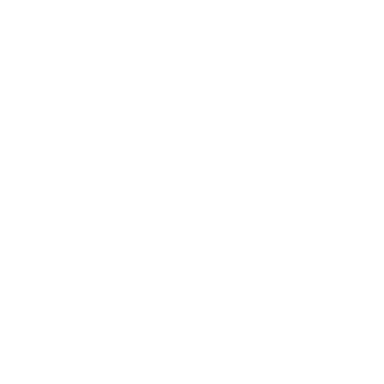 www.MedEdOTG.com